1) 19,12,1,22,5,18,25
2) 2,18,9,19,20,15,12
3) 9,14,4,21,19,20,18,25
4) 19,8,9,16,2,21,9,12,4,9,14,7
5) 16,15,18,20    3,9,20,25

Can you use the code and decipher the words above?
They are all key words that will be useful in today’s lesson and you must think about how and when you can use them!
A = 1
B= 2
C= 3
D= 4
E= 5
F= 6
G= 7
H= 8
I= 9
J= 10
K= 11
L= 12
M= 13
N= 14
O= 15
P= 16
Q= 17 
R= 18
S= 19
T= 20
U= 21
V= 22
W= 23
X= 24
Y= 25
Z= 26
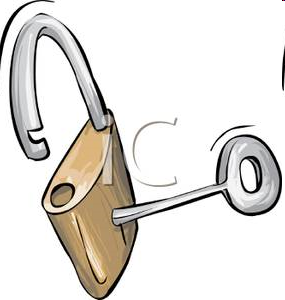 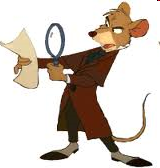 # Challenge: If you have already cracked the worded codes can you create 3 words that were useful last lesson and test your partner to crack the code?
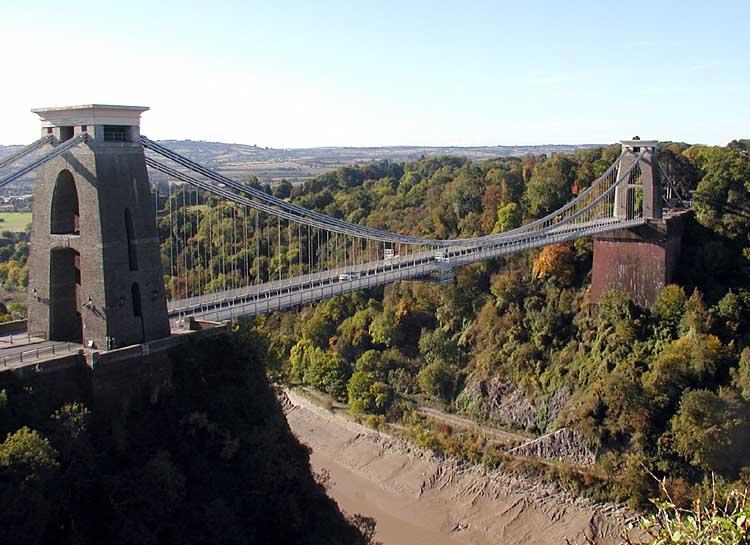 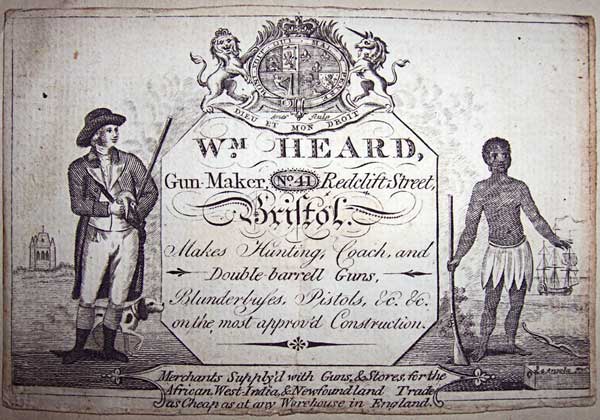 Why was Bristol so successful during the slave trade?Learning Objective: To identify and begin to explain how and why Bristol was ideally suited for success in the slave trade.
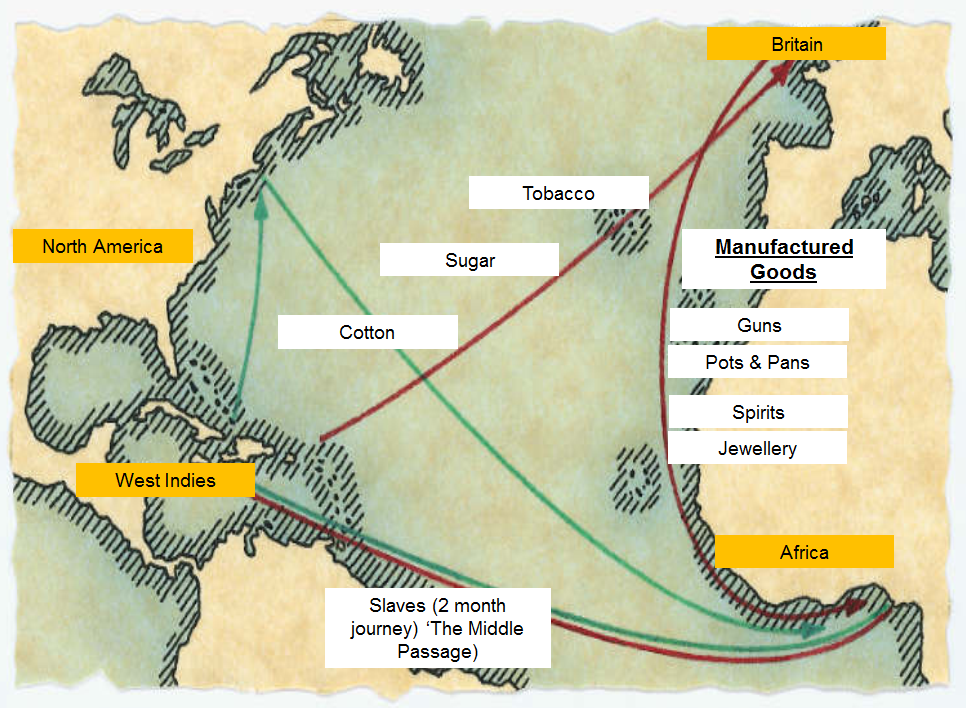 Why was Bristol so well suited for its involvement in the slave trade?

Task: Using the analysis grid on the next slide, read the factor in each box and make links to the categories listed at the bottom. 
Which category came out as the most significant to you?
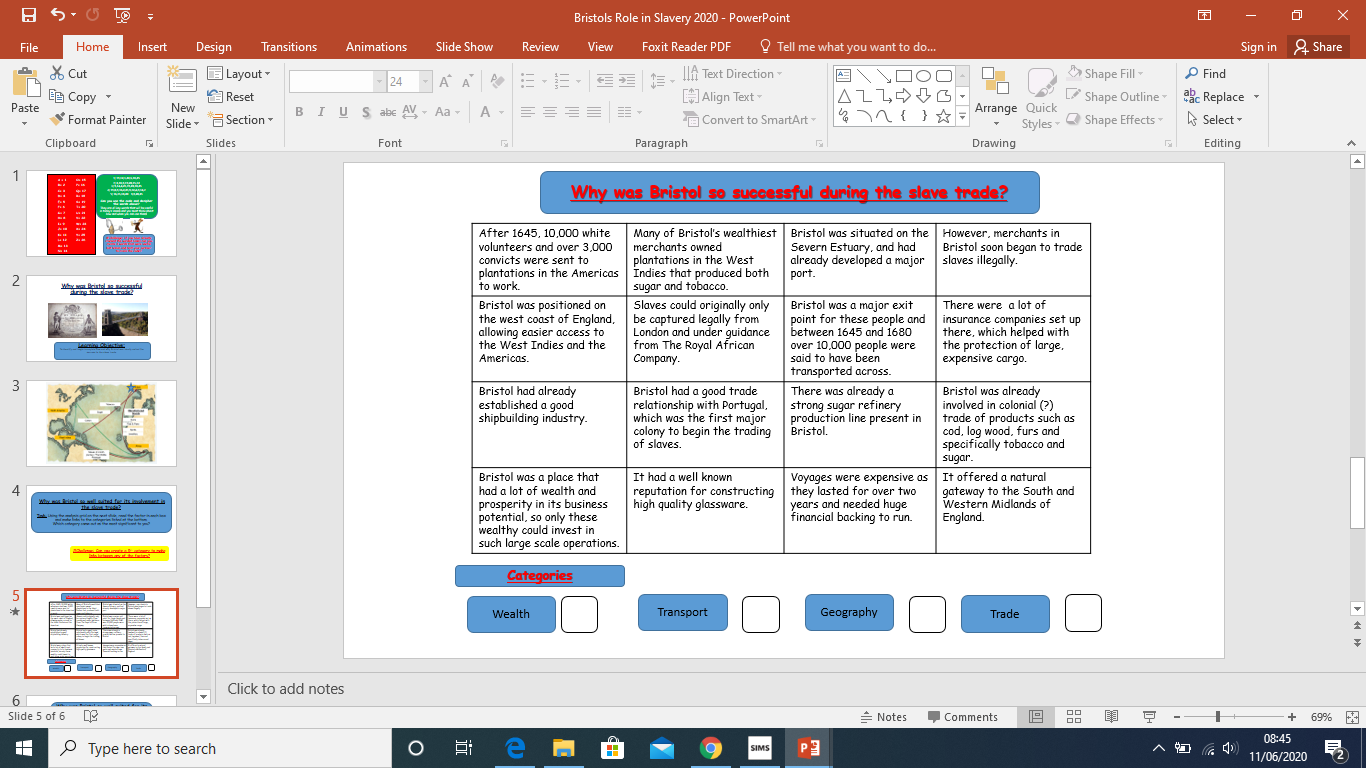 #Challenge: Can you create a 5th category to make links between any of the factors?
Why was Bristol so successful during the slave trade?
Categories
Transport
Geography
Trade
Wealth
Why was Bristol so well suited for its involvement in the slave trade?

Task: Using your categorised factors to this question from all available information, create a word cloud to demonstrate understanding and apply significance to the reasons as to why Bristol was set up well for success in the slave trade.
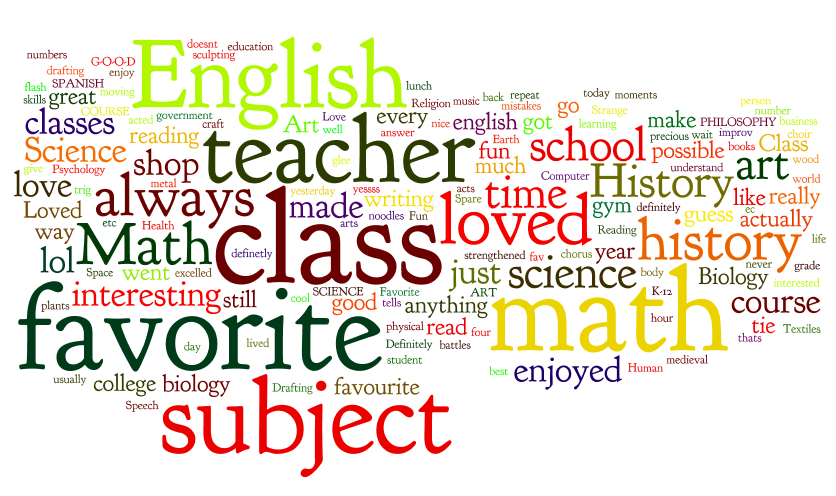 #Challenge: Justify the reasons as to why each of your 3 biggest words deserve the status they have been given.
s